Die neue Europäische Schulbildungsplattform mit eTwinning
Die European School Education Platform
school-education.ec.europa.eu
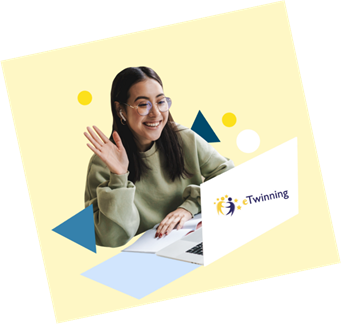 Stand der Migration alter Inhalte auf ESEP
Schritte zur Registrierung 
Das Persönliche Profil
Der Bereich eTwinning
Netzwerken und Kontakte knüpfen
Gründen eines Projekts
Der neue TwinSpace
Fortbildungen
Unterstützung
Die European School Education Platform
school-education.ec.europa.eu
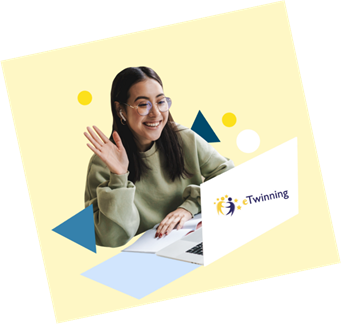 1. Stand der Migration alter Inhalte auf ESEP

HINWEIS: 
1. Zum Zeitpunkt 12-2022 ist die Migration der alten Inhalte noch nicht vollständig erfolgt. 
2. Die Gesamte Funktionalität der Plattform wird sukzessive erweitert auf den beschriebenen Stand.
European School Education Platform – Migration alter Inhalte
Ab demnächst:1. TwinSpace und Inhalte von Projekten, die nach dem 1. Juli 2018 gegründet wurden2. Gruppen und ihre Inhalte, aber nur von Gruppen die nach dem 1. Juli 2018 gegründet wurden und im Zeitraum 01.01.2021 und 21.02.2022 aktiv waren. 
Aktuell ist über ESEP noch kein Zugriff auf alte eTwinning Projekte und Gruppen möglich!
Übergangsweise besteht Zugriff auf Projekte nur im Lesemodus auf twinspace.etwinning.net
Ab 2023: 1. Benutzerprofile – die wichtigsten Informationen seit Registrierung2. Events: Events der CSS, NSO und der Moderatoren werden migriert, alle anderen nicht.
Welche meiner Aktivitäten in meinem Profil und Portfolio werden auf die neue Plattform migriert? Die Informationen, die in Ihrem eTwinning-Portfolio enthalten waren, werden im Laufe des ersten Halbjahres 2023 in Ihr neues Portfolio auf der ESEP migriert. Ihr Profil - das auf Wunsch für alle BenutzerInnen sichtbar ist - zeigt Ihre Aktivitäten aber erst ab dem 1.7.2018. Generell werden alle Aktivitäten auf der Plattform, die vor dem 1.7.2018 stattgefunden haben, gelöscht.

Werde ich meine Kontakte und Follower auf der neuen Plattform behalten? Ihre Kontakte werden nicht migriert. Informationen über die User, denen Sie folgen oder die Ihnen folgen, werden nicht migriert, diese Funktion steht nicht mehr zur Verfügung.
-> Kontakte müssen auf ESEP neu angefragt werden
Die European School Education Platform
school-education.ec.europa.eu
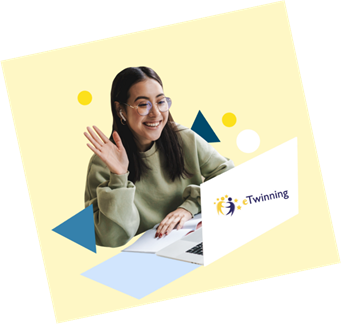 2. Schritte zur Registrierung
Schritte zur Registrierung 
Link zum Erstellen EU-Login-Konto
Link zum Tutorial
EU-Login
Single Sign Onüber EU Login auch für
EPALE
Europass
EU Academy
Youth Portal usw.
Gleiche E-Mailadresse wie in eTwinning Live verwenden!
Nur dann können Profile, Inhalte auf ESEP migriert werden
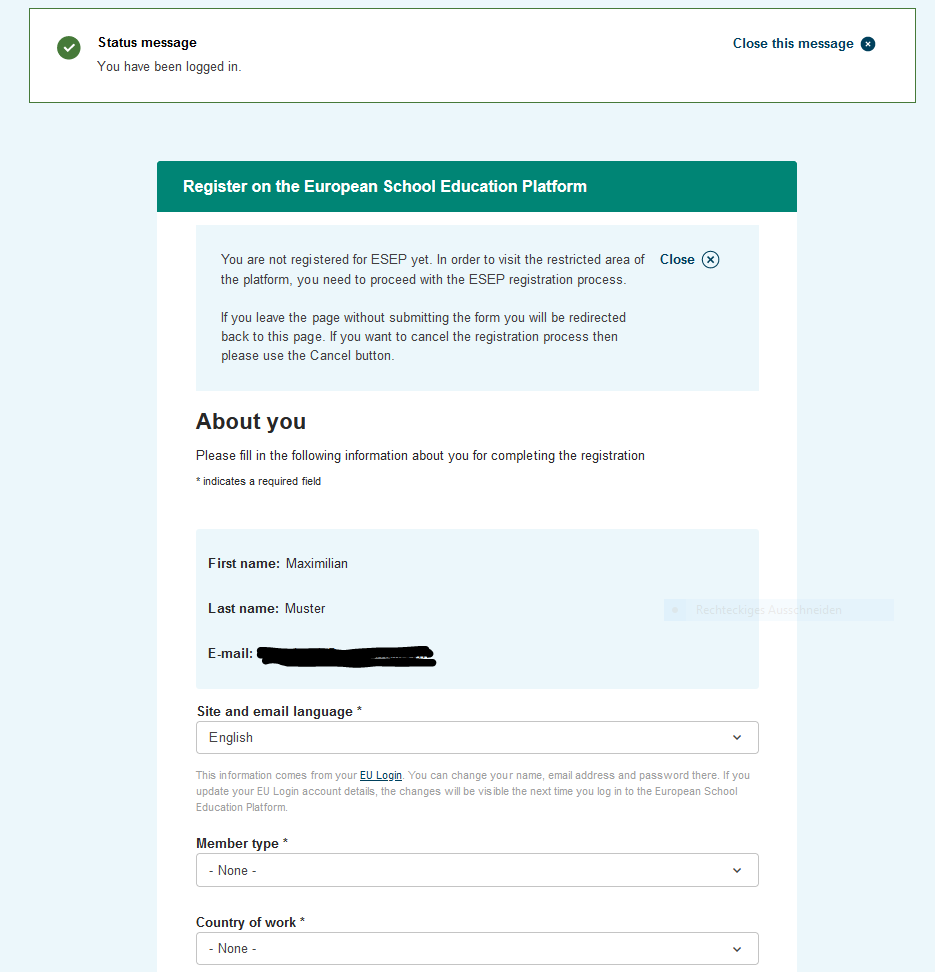 Auf der European School Education Platform registrieren
https://school-education.ec.europa.eu
Wichtig: Member Type
nur 
Teacher
Head Teacher
Student Teacher
Teacher Educator
erhalten die Berechtigung für eTwinning
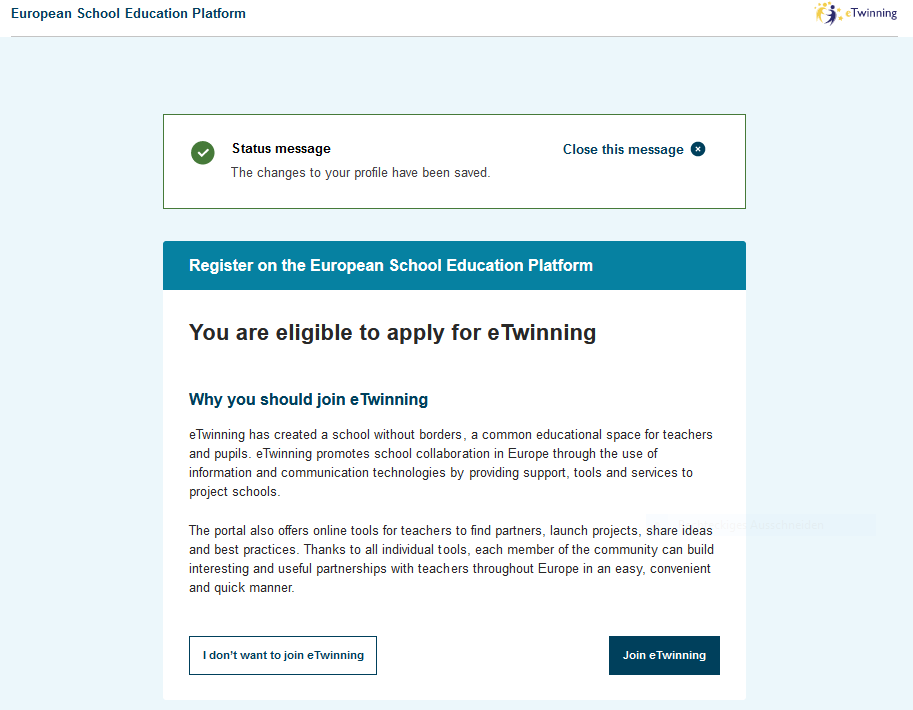 Eligible for eTwinning
Das Fenster erscheint nur beim richtigen“Member Type”
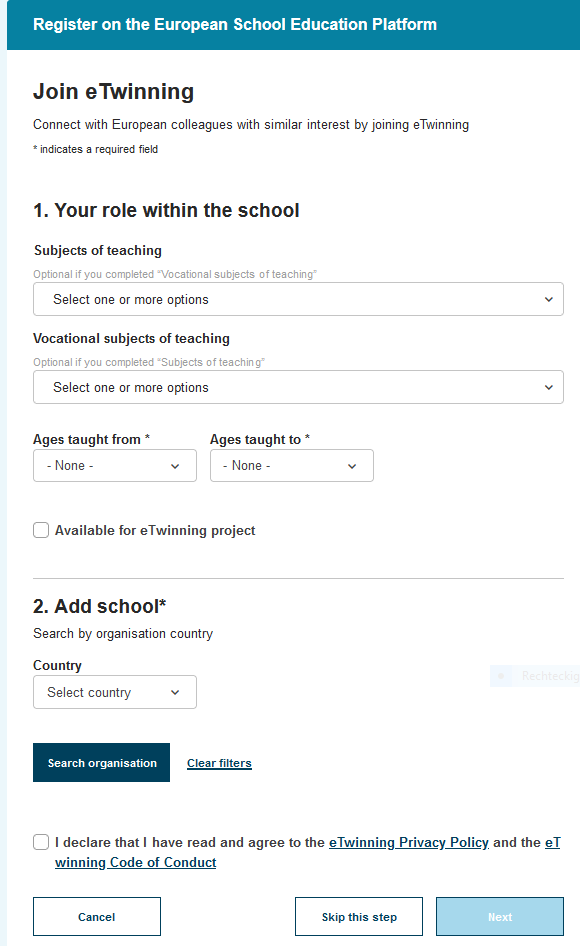 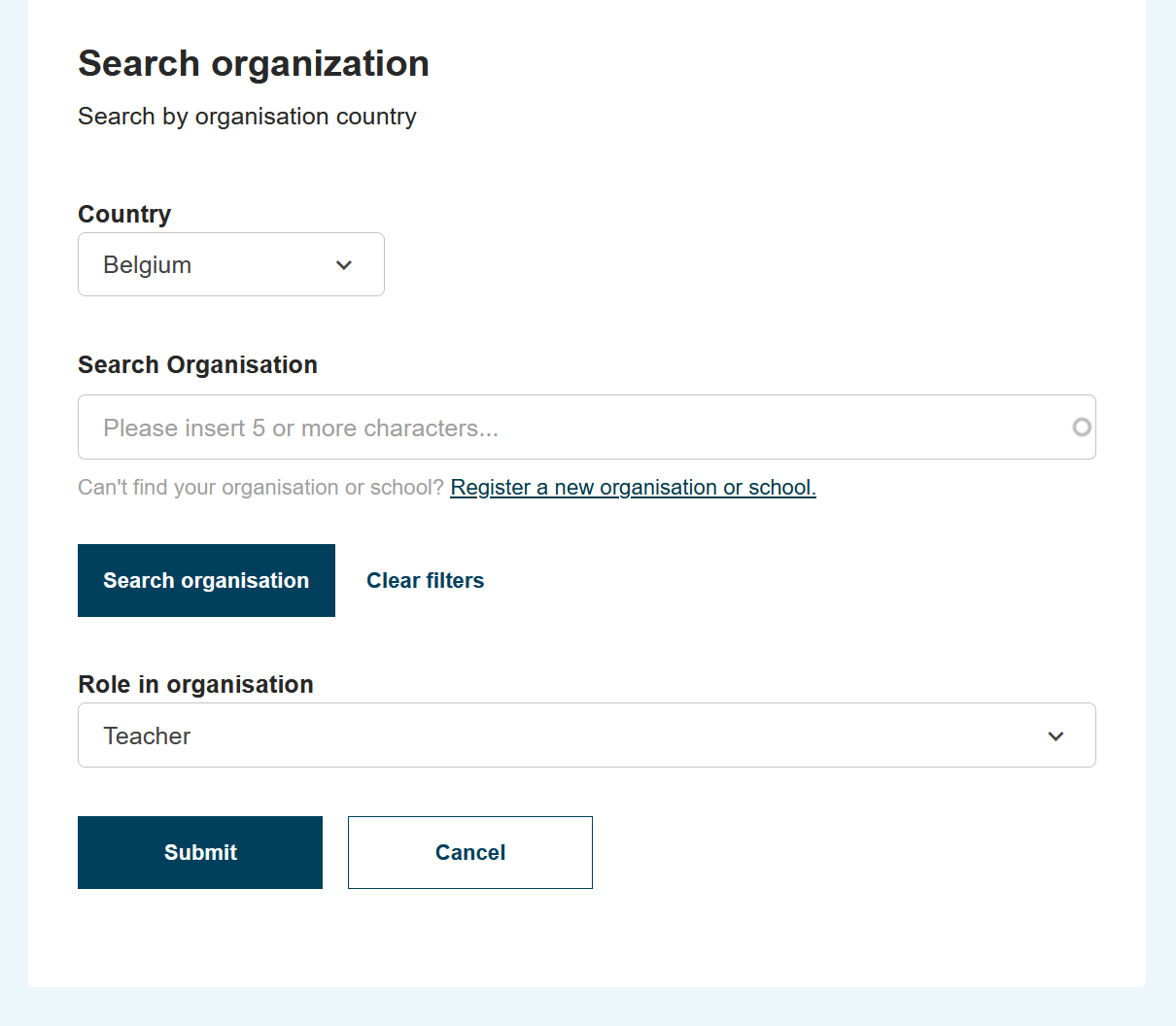 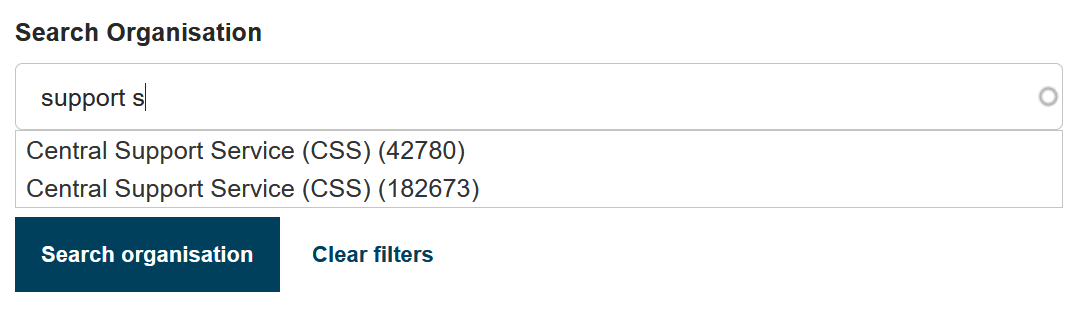 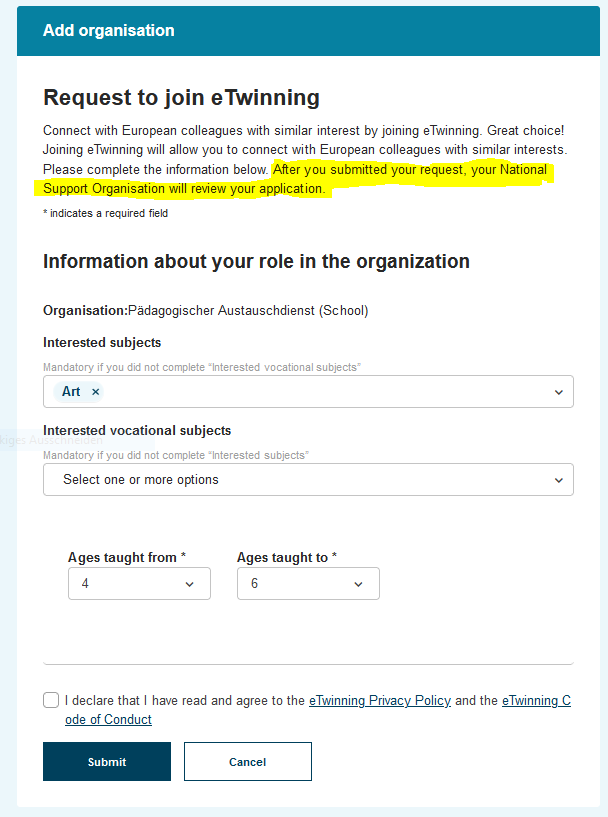 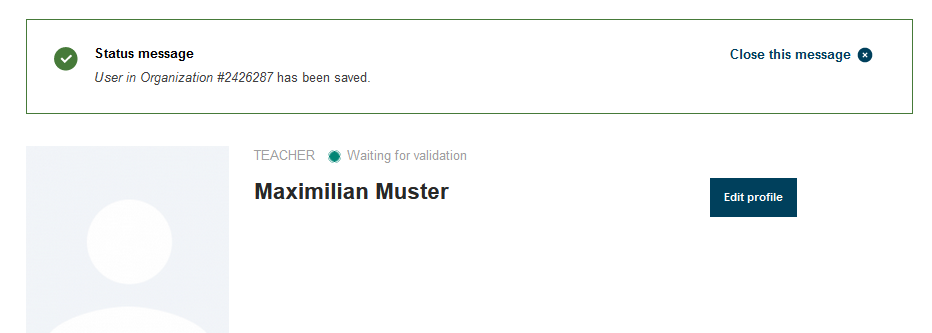 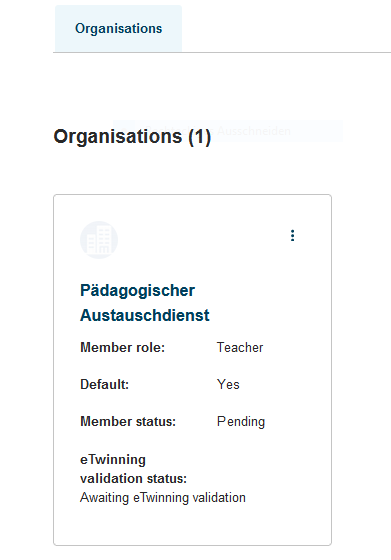 Die European School Education Platform
school-education.ec.europa.eu
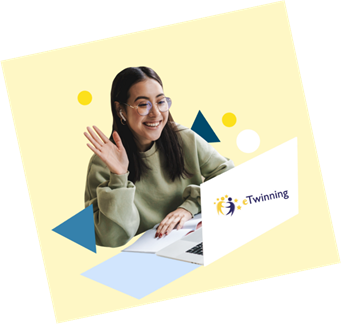 3. Das Persönliche Profil
Profil bearbeiten
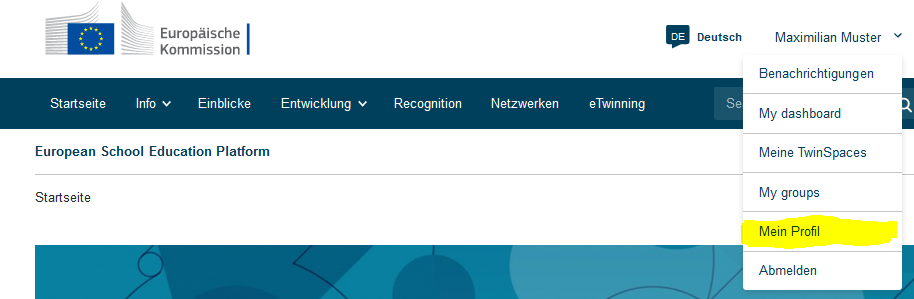 Single Sign Onüber EU Login auch für
EPALE
Europass
EU Academy
Youth Portal usw.
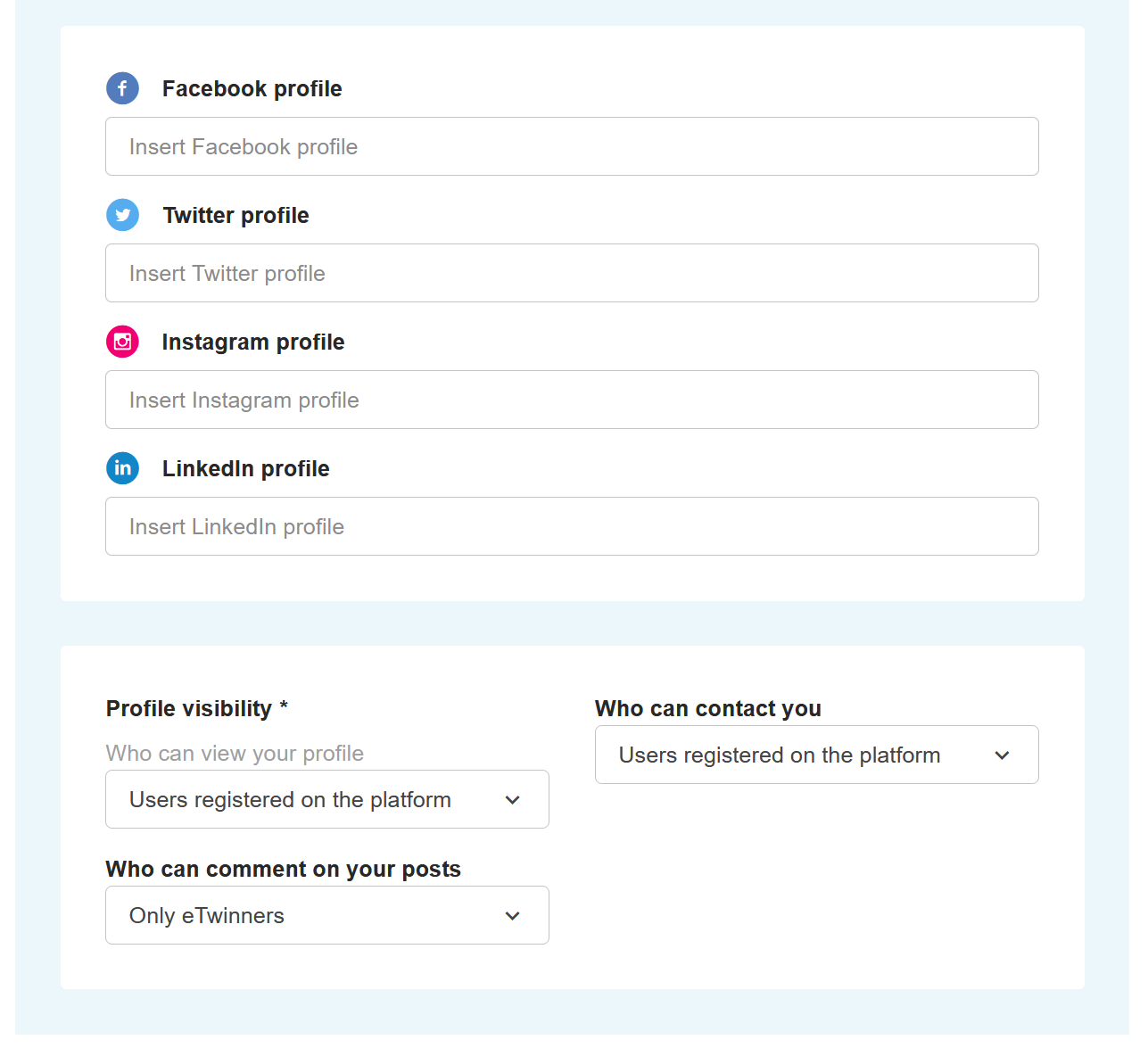 Die European School Education Platform
school-education.ec.europa.eu
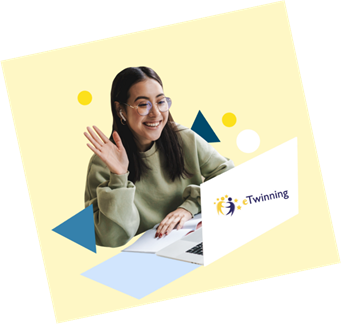 4. Der Bereich eTwinning
Der Bereich eTwinning
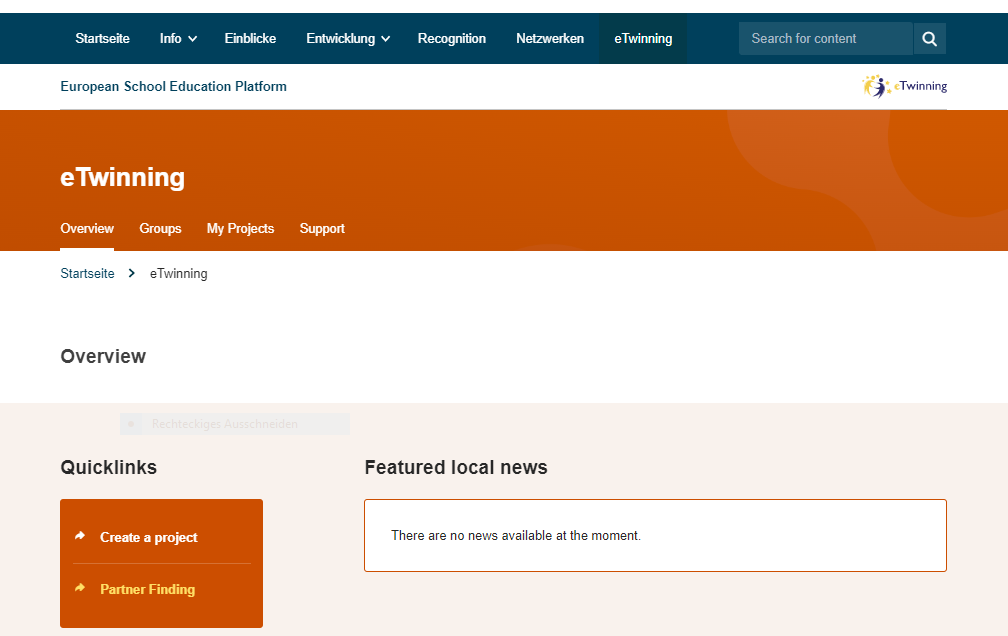 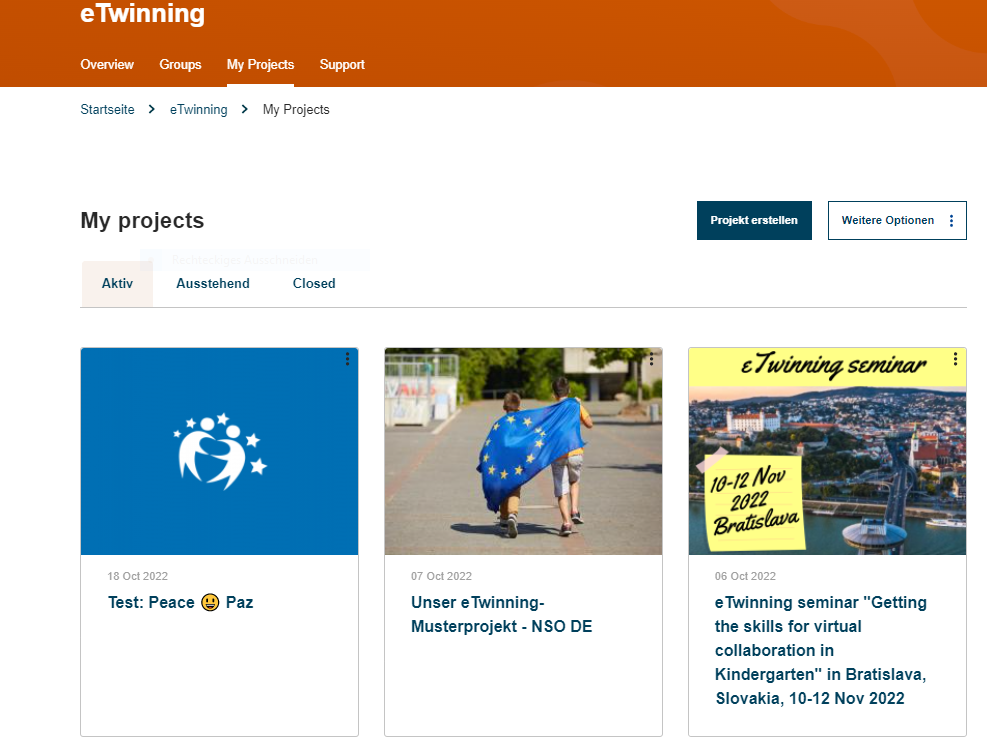 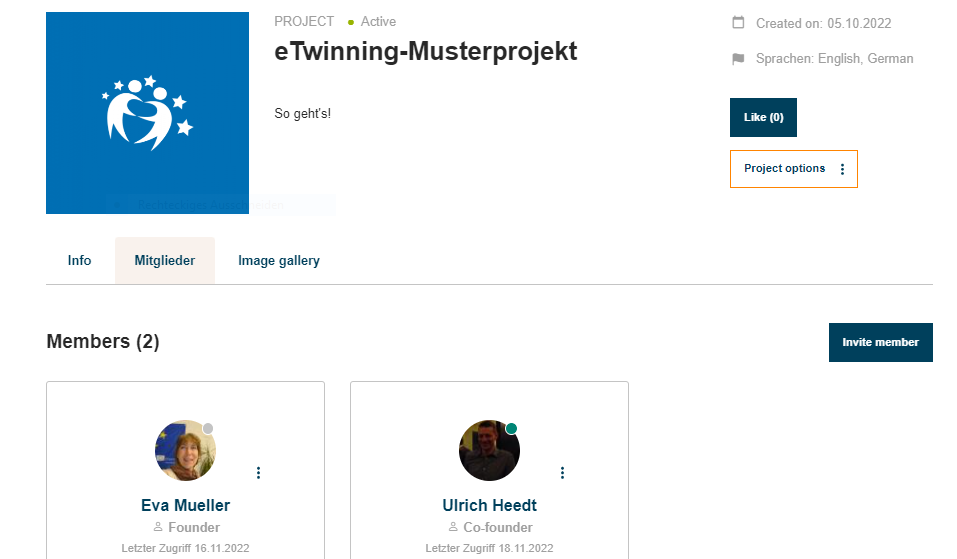 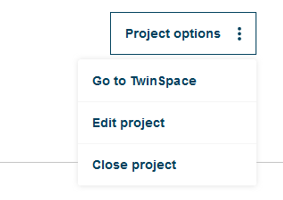 Die European School Education Platform
school-education.ec.europa.eu
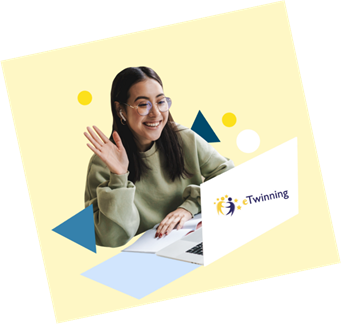 5. Netzwerken
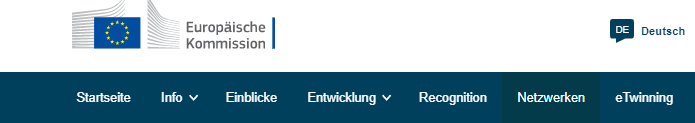 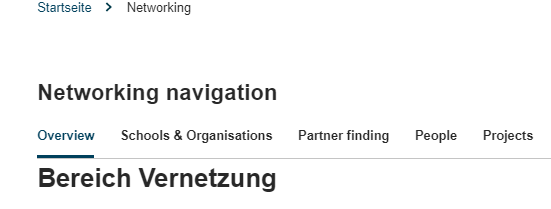 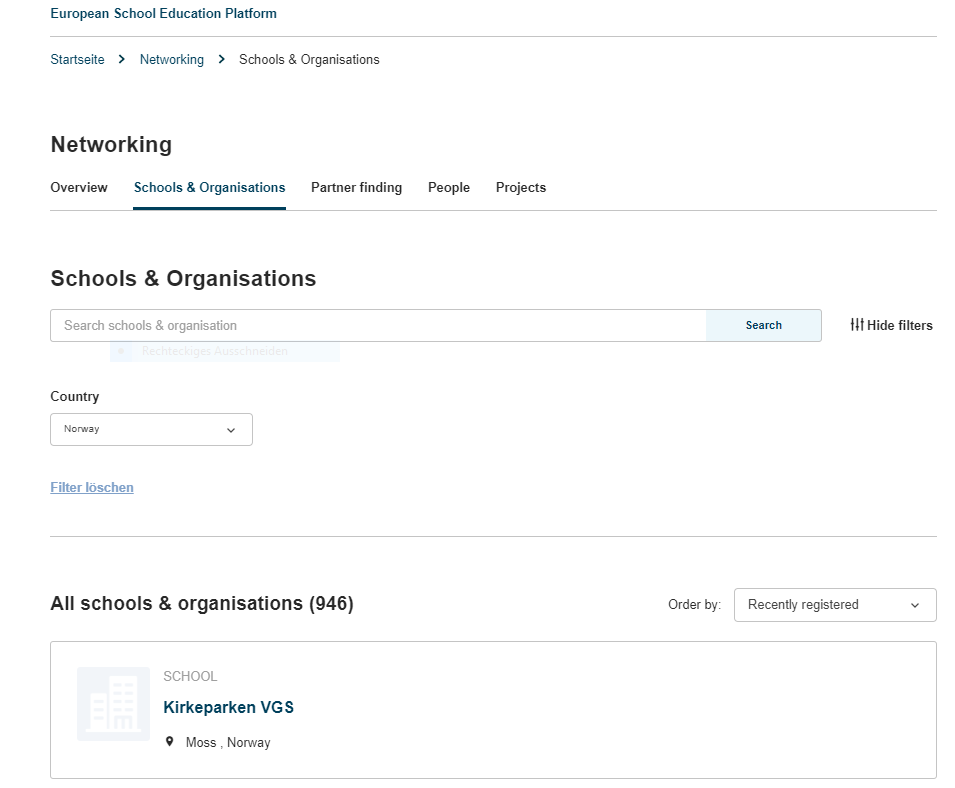 Zu beachten: Nicht nur für eTwinner
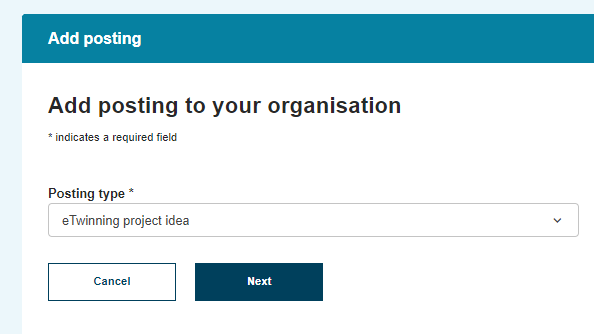 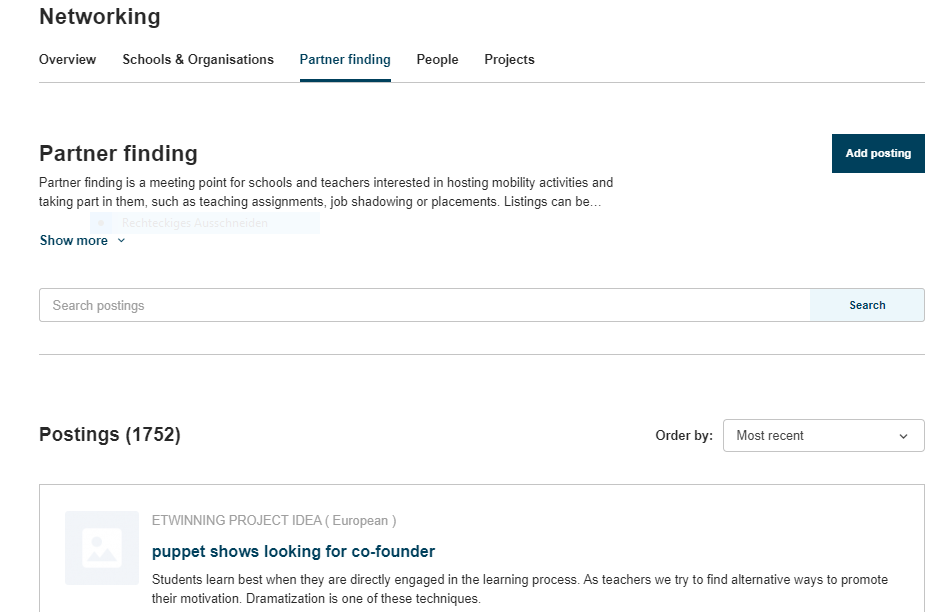 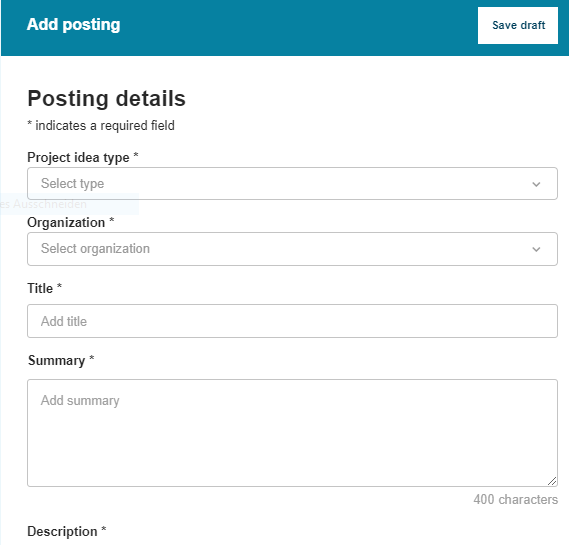 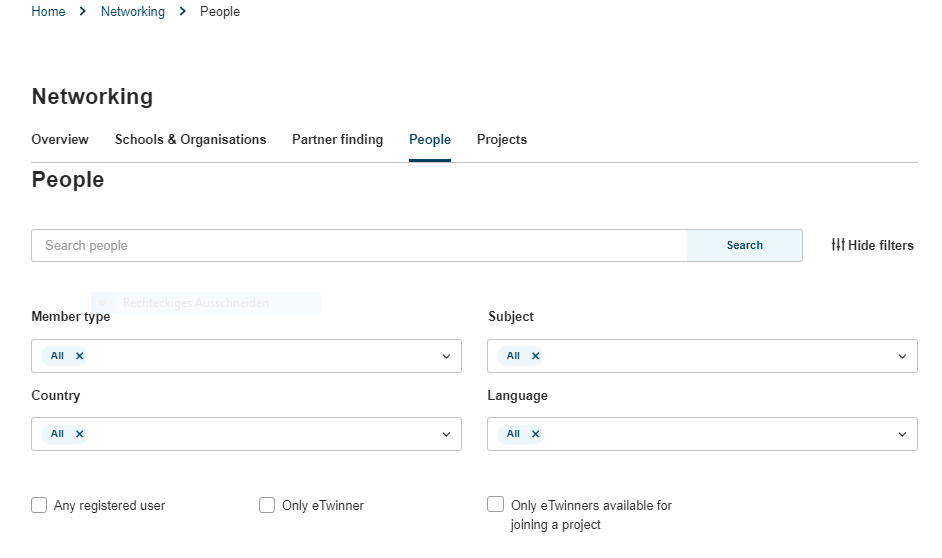 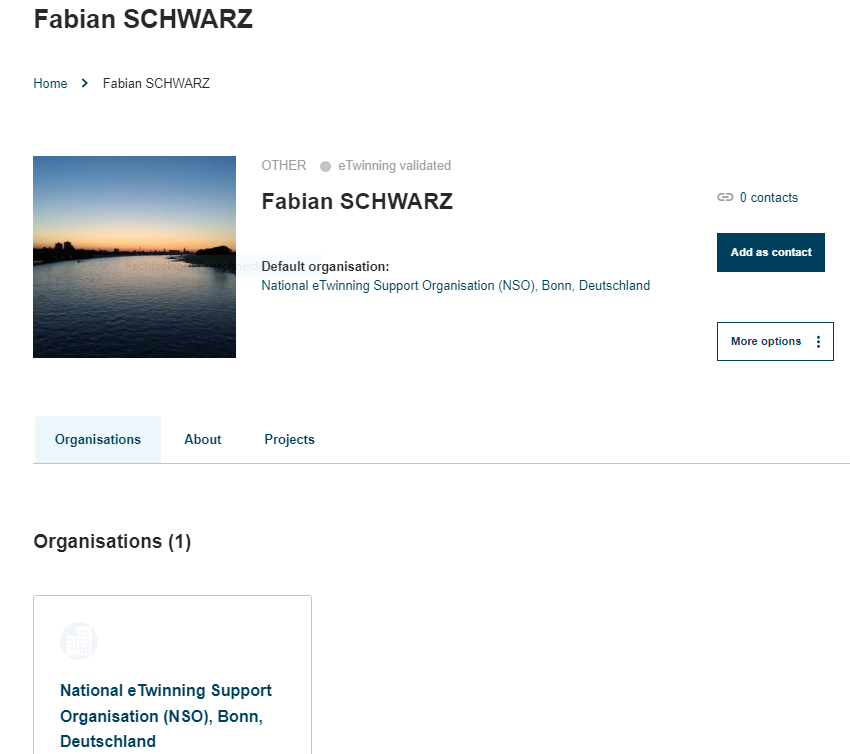 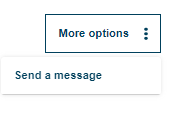 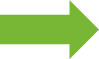 Die European School Education Platform
school-education.ec.europa.eu
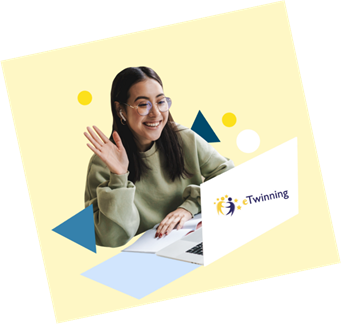 6. Gründen eines Projekts
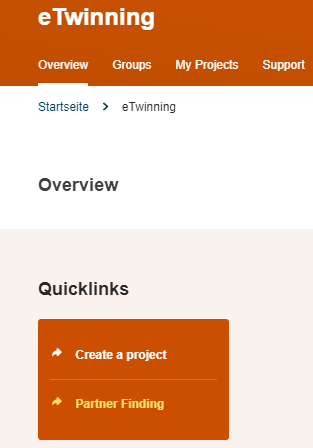 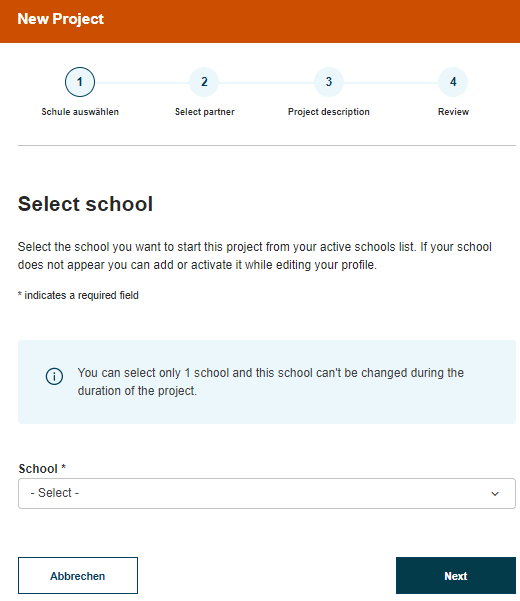 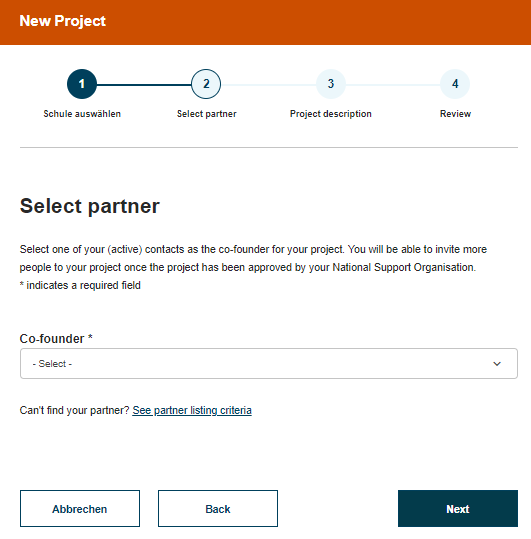 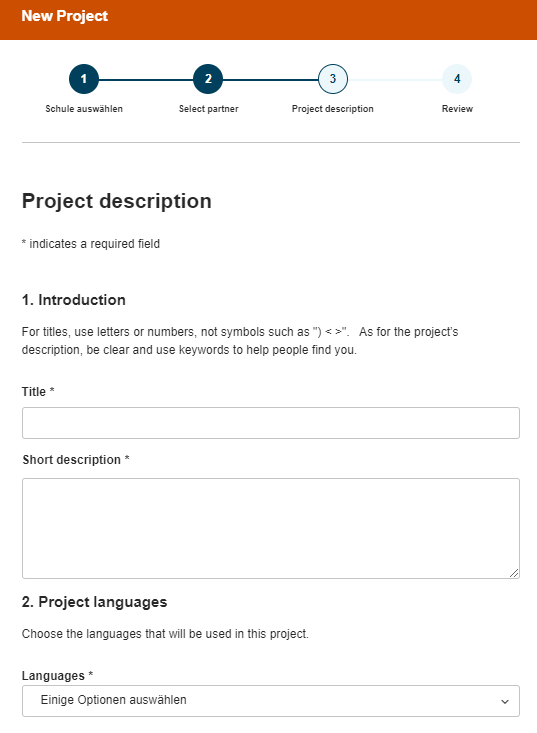 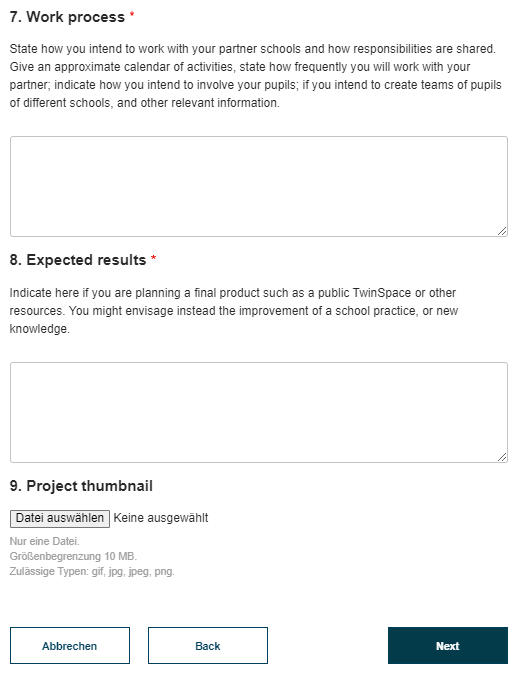 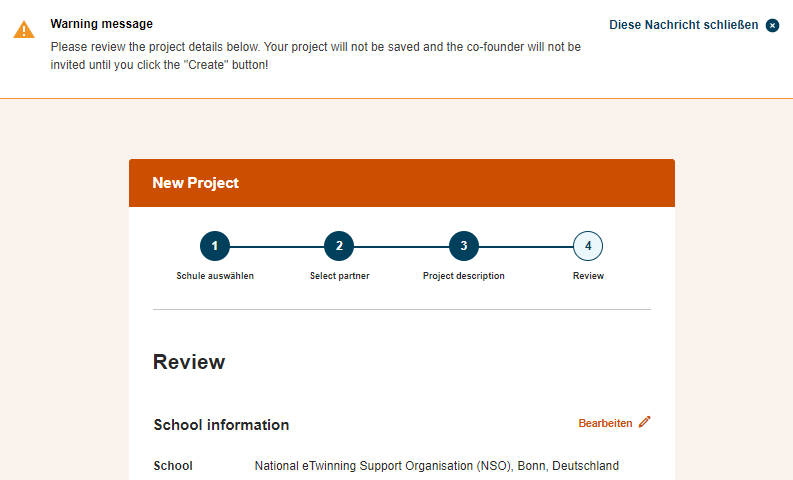 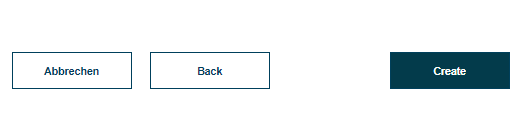 Co-founder akzeptiert
NSOs genehmigen
TwinSpace
Die European School Education Platform
school-education.ec.europa.eu
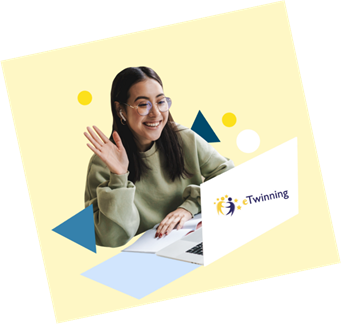 7. Der neue TwinSpace
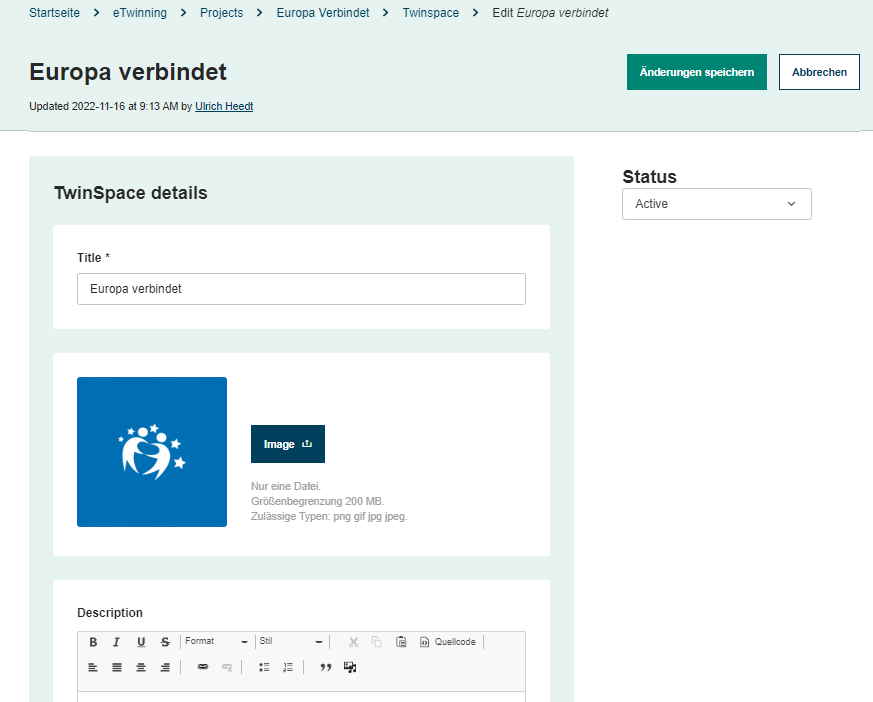 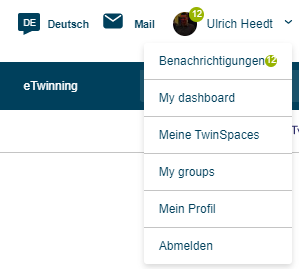 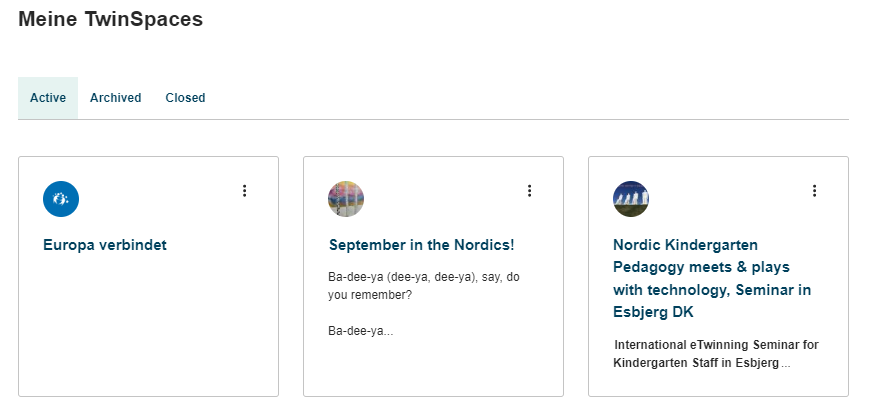 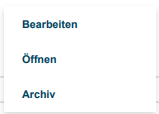 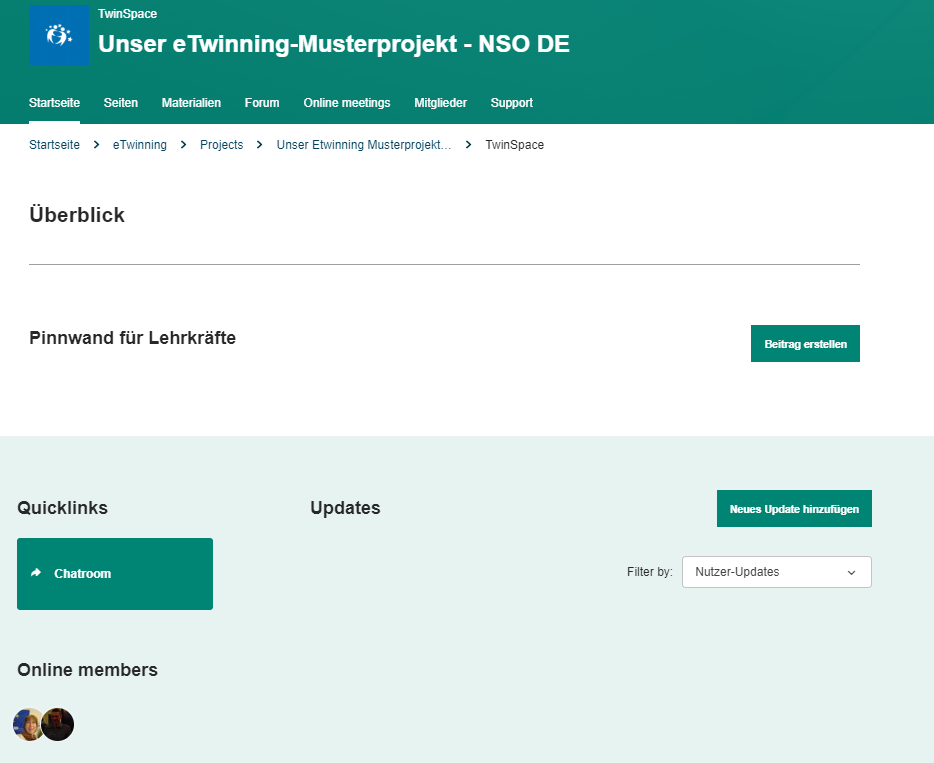 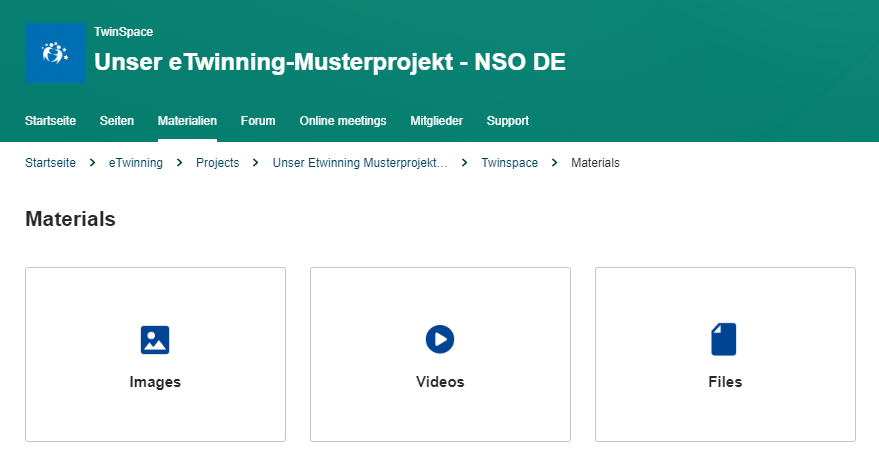 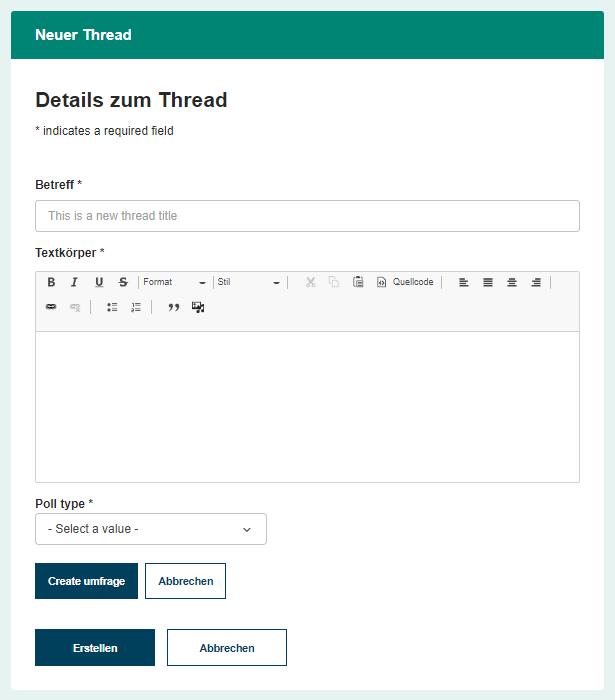 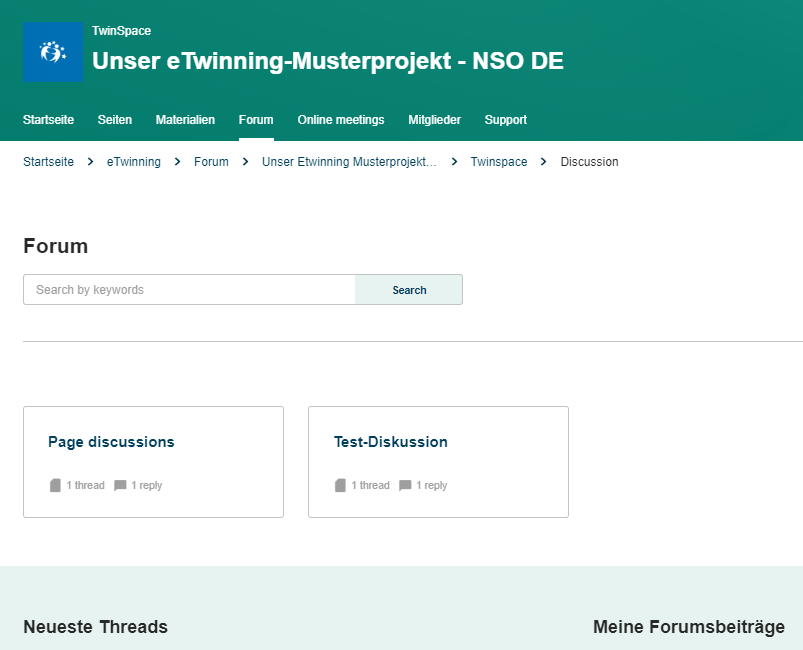 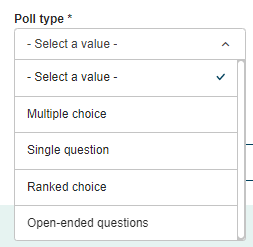 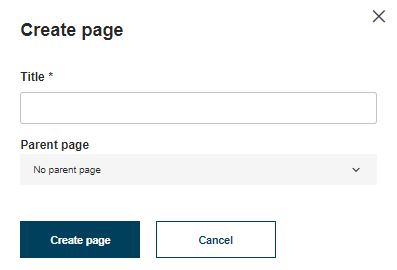 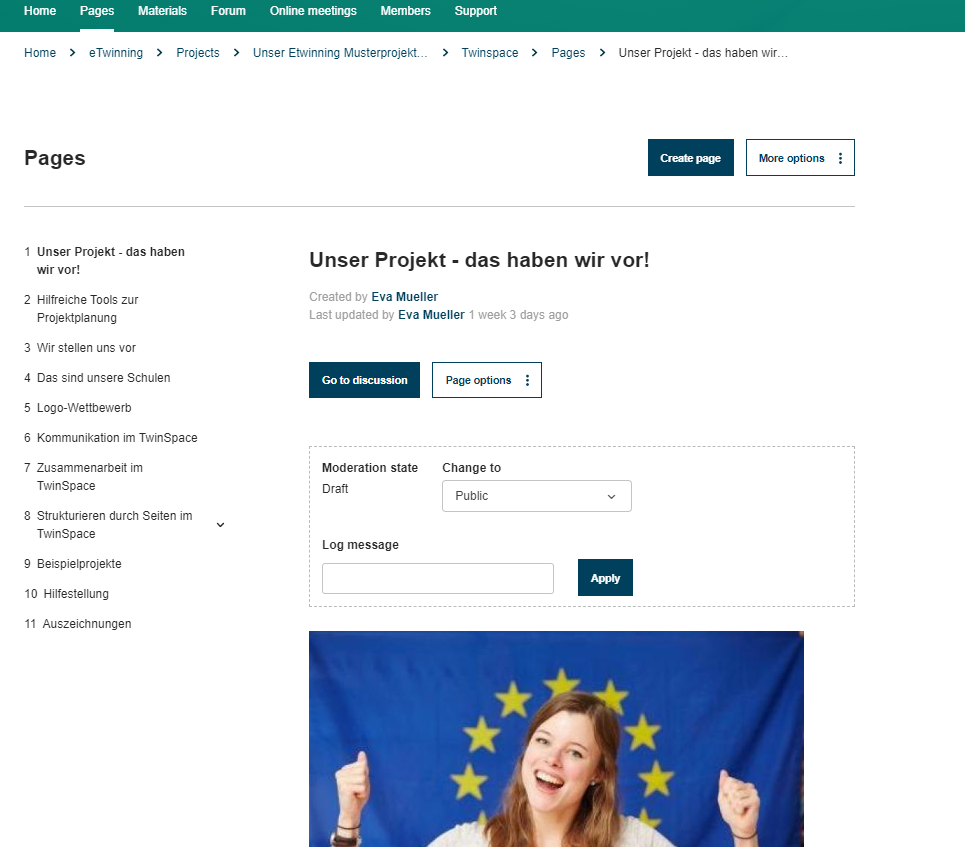 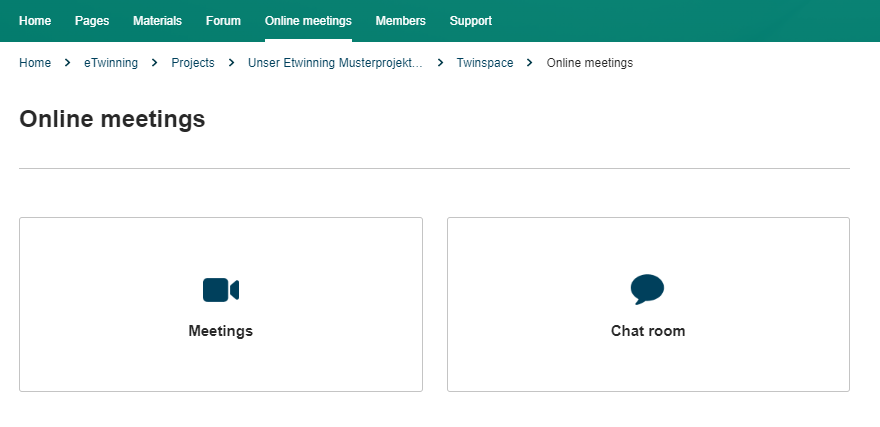 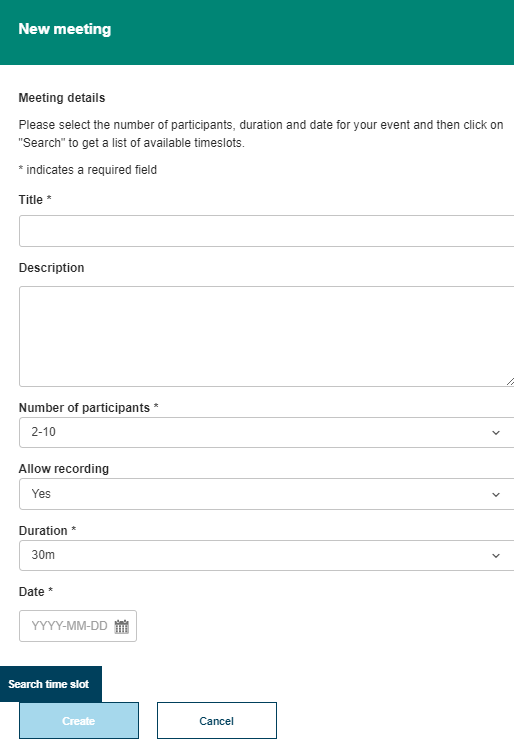 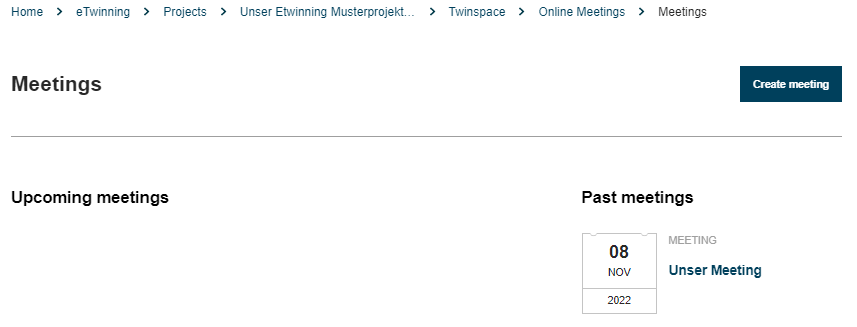 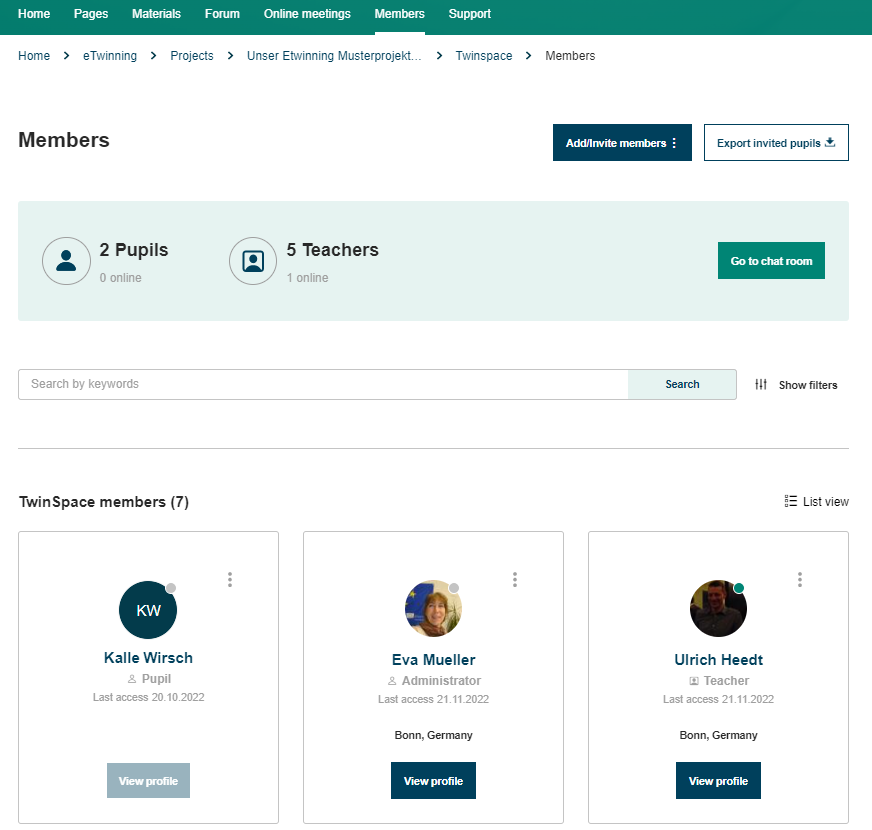 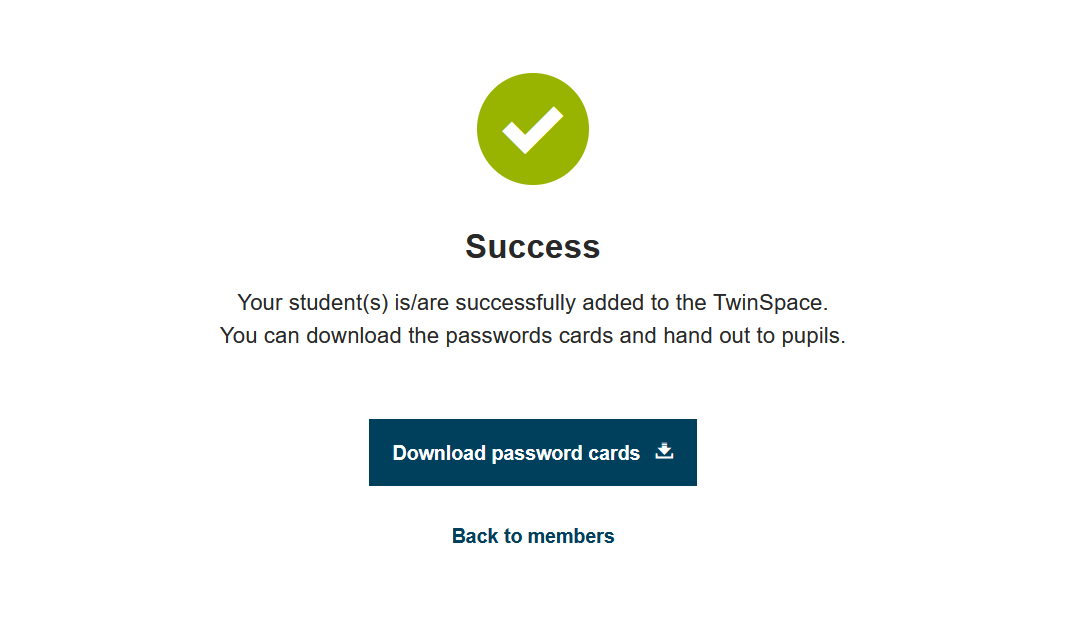 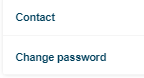 SuS loggen sich ein über
https://school-education.ec.europa.eu/en/pupil-login
Die European School Education Platform
school-education.ec.europa.eu
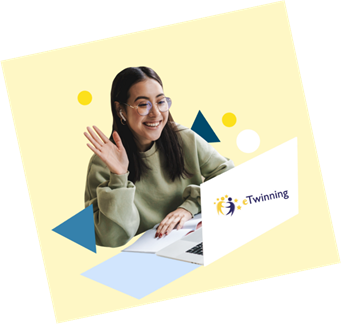 8. Fortbildungen
European School Education Platform – Online-Fortbildungen
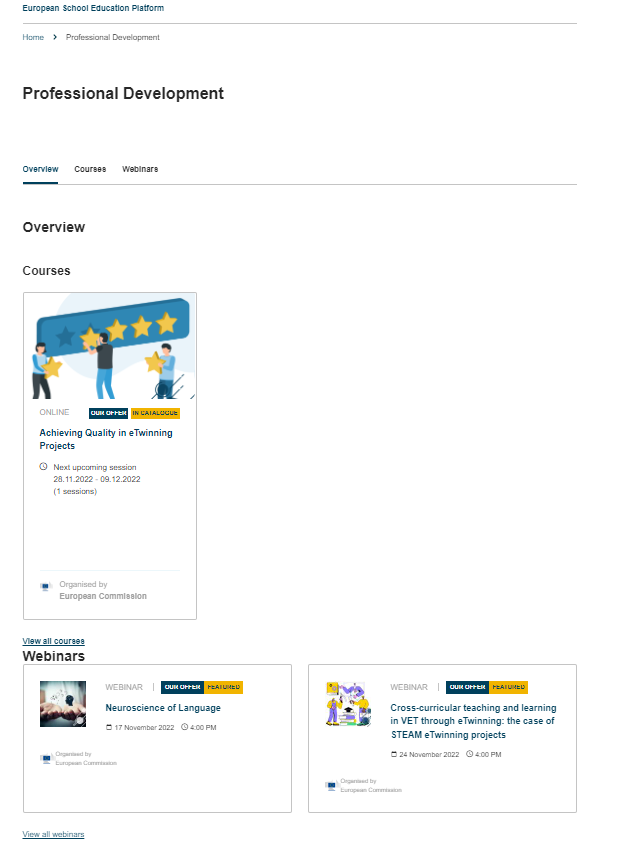 https://school-education.ec.europa.eu/en/professional-development
Alle Kurse finden in der EU Academy statt
eTwinning Live-Veranstaltungen (sowohl vor Ort als auch online) werden auf ESEP nicht mehr angeboten. Es soll in Kürze eine neue Funktion namens "Räume" verfügbar sein, die es den Benutzer/innen ermöglicht, eine Mikrogruppe mit Videokonferenzen, einem Forum und einem Dateiarchiv zu erstellen. Alle eTwinner/innen werden die Möglichkeit haben, Räume zu erstellen und andere eTwinner/innen dorthin einzuladen.
Die European School Education Platform
school-education.ec.europa.eu
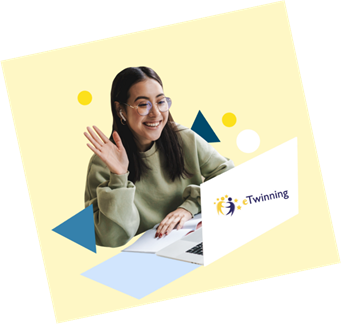 9. Unterstützung
Support im TwinSpace
Support bei eTwinning
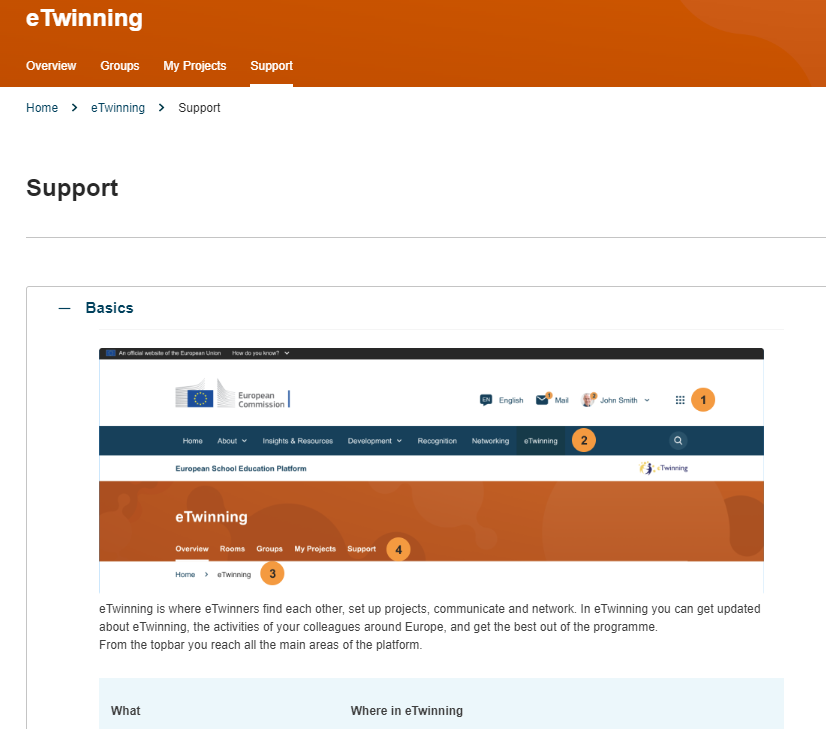 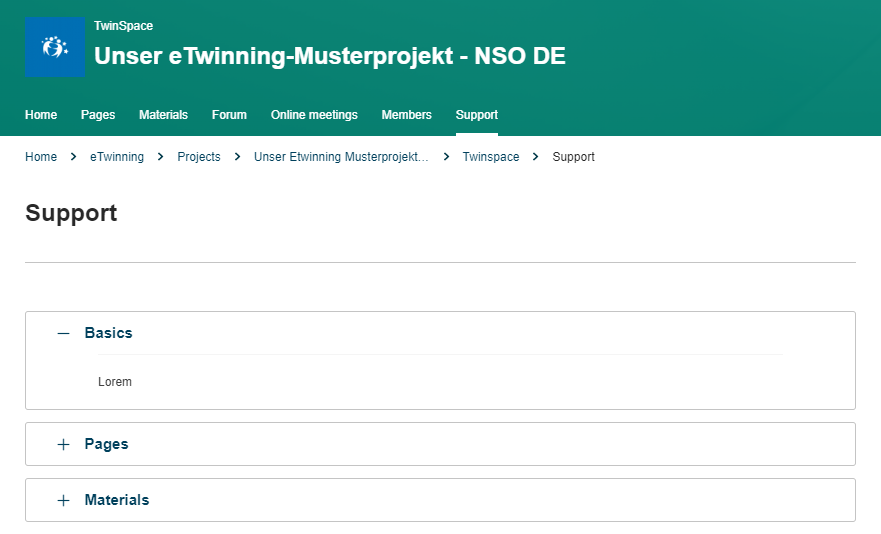 European School Education Platform – Unterstützung
Individuelle Beratung bei Fragen zur ESEP in Open-Space-Runden
FAQ zur ESEP: https://school-education.ec.europa.eu/en/qaGeneral Questions, Registration and my account, School Education Gateway and Teacher Academy, eTwinning
ESEP Support: www.esep-support.eu 
Erste Anleitungen zu1. Registrierung2. Netzwerken3. Projekt gründen4. Seiten gestalten - tbc5. SuS ins Projekt einladen auf der PAD-Website https://erasmusplus.schule/service/faq
Sekretariat der Kultusministerkonferenz (KMK)
Pädagogischer Austauschdienst (PAD)
Nationale Agentur Erasmus+ Schulbildung
Graurheindorfer Straße 157, D - 53117 Bonn
Tel. 0800-389 466 464 (kostenfrei)
etwinning@kmk.org 
www.kmk-pad.org